Cancer du sein
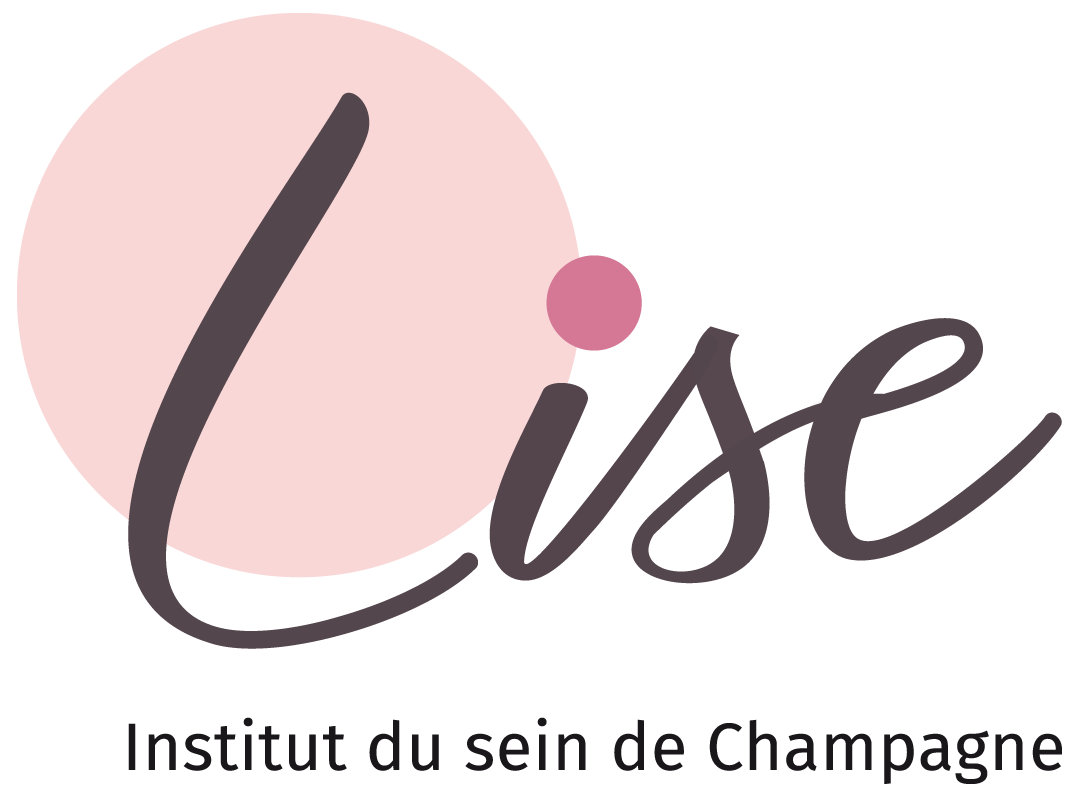 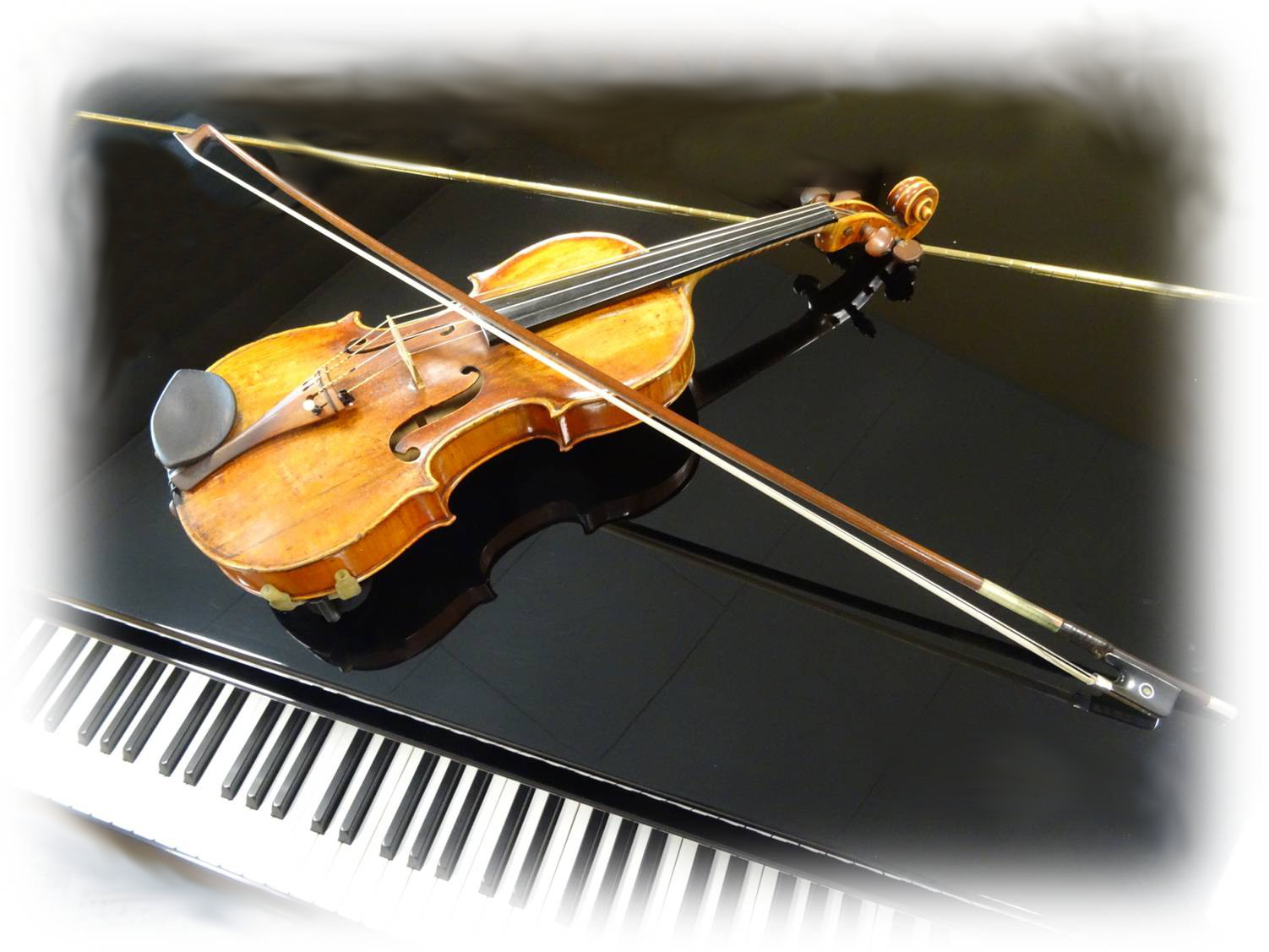 SAMEDI 26 NOVEMBRE 2022
LISE a le plaisir  d’organiser un récital caritatif
Avec le concours de la SACEM et de la polyclinique Reims Bezannes 					
			PIANO Christiane ROMAIN				
et VIOLON Christian VACON

			
Entrée avec libre participation
Pour réserver – Pour les dons
06 30 04 54 77
RECITAL CARITATIF
GRAND HALL DE LA POLYCLINIQUE DE BEZANNES
16H
SUR RESERVATION UNIQUEMENT
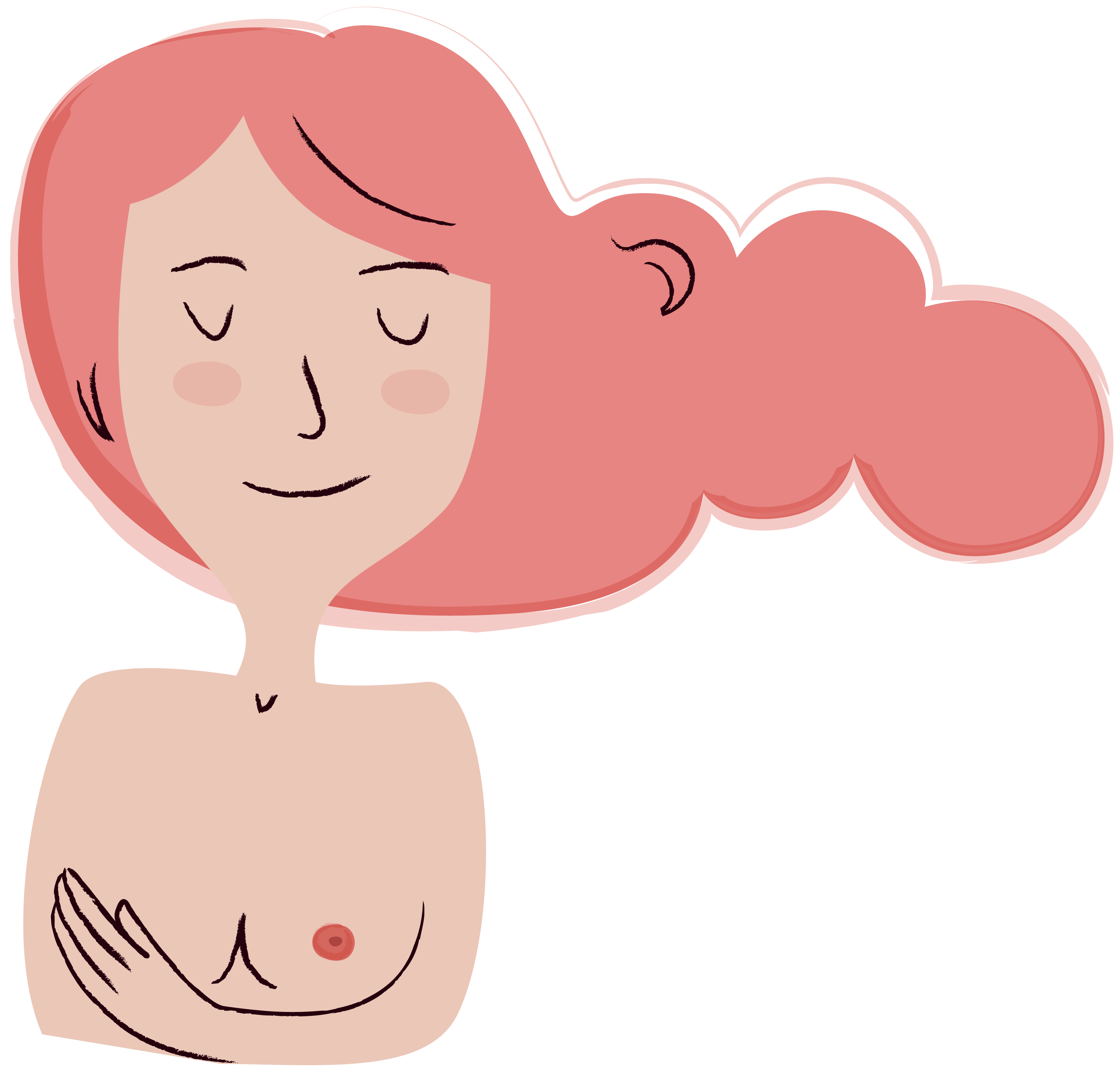